REDCap Installation – Software Set-up
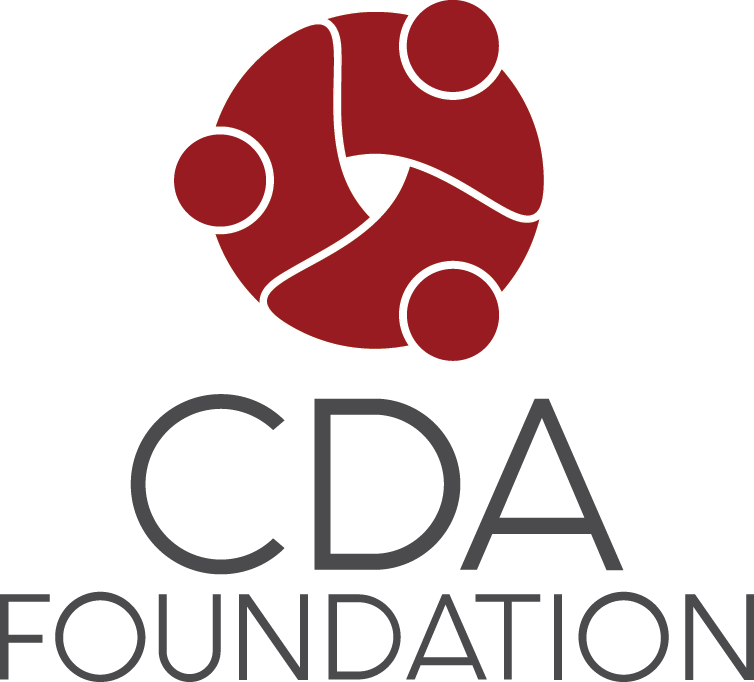 Create a Database for REDCap and add user permissions
Modify the database.php with the host, DB, username and password and upload
Navigate to the /install.php
Customize settings
Copy SQL Commands for Creating the Database
Paste the commands in MySQL
Run the commands
Confirm the table structure has been created
Run the configuration check
Review the Configuration
Review the Configuration (continued)
The Install is Complete You are ready to configure users
Add the Administrator and Enable Authentication
Overview
How to change from "None (Public)" to "Table-based" authentication
Before simply changing the authentication method, you will first need to create for yourself a new Table-based user that you yourself will use to log in to REDCap. Navigate to the Create New User page in the Control Center and create a new user (you will have to decide what your username will be). Once created, it will send an email to you with your username and a link that will allow you to set your password.
Before looking in your inbox, go to the Designate Super User page in the Control Center and add your user as a super user. This ensures that you will be able to access the Control Center again when you log in with your new Table-based user in a minute.
Now go to the Security & Authentication page in the Control Center and change the authentication method to Tabled-based (at top of page) and save your changes on that page. Now click on any link/tab on the page, which will now force you to log in with your new Table-based username.
Log in to REDCap with your new username and the password sent to you in the email. It will then ask you to set your password.
Now that you have logged in with your new username, go back to the Designate Super User page and remove "site_admin" as a super user.
You're done and can now go and begin giving other users access to REDCap by creating them a username on the Create New User page.
Users may be added under the Control Center “Add Users (Table-based Only)”
Add the User who will be the Administrator(you will delete the default “site_admin” after granting necessary privileges)
We will make this new user the
Administrator and then delete the
default ”site_admin”
In Administration & Acct Managers, Designate the new User an Administrator
Select the user and then hit the 
button “Add as administrator”
Verify the new user is now an Administrator
Check to make sure
there is a checkbox
If the SMTP Sever is working correctly, the system will send a Verification Email
Once you receive the email, click the link inside to confirm and verify your email
You should receive confirmation that the change has been verified
Now you must enable Authentication
Navigate to “Security & Authentication”
Select the Authentication Method and hit “Save Changes” at the bottom of the page
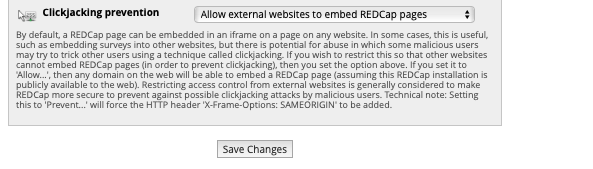 After enforcing Authentication, you must login with the username/password created for the new Administrator
Go back to Administration & Acct Managers and delete the default “site_admin”
Delete and confirm
Make sure the Administrator sets up a Recover Question
Add all Users necessary for the Program to the System
You can add users in bulk using the template/structure(or individually on the “Create single user” tab)
Upload the developed XML Project into  the REDCap Installation
Select “+ New Project” from the upper menu bar
Add the project from the XML File
1.) Add a title for the project
2.) Select the purpose
3.) Select the “Upload a REDCap project XML file 
(CDISC ODM format)” option
4.) Hit the “Choose File” button and
navigate to select the: 
UHepPilotRussian_2019-09-26_2036.REDCap.xml
 file you downloaded
5.) Hit Create Project
Your project should be successfully created
Change the Project’s Default Language(if it is not already in the correct language)
Ensure the language of the Project is set to Russian – go to “Edit Project Settings” and modify
Use the Dropdown to select the appropriate language
Assign System Users to the Project
Add System Users to the Project, assigning the necessary privileges
Users can be added and
assigned to a pre-defined
role or provided custom
rights
“Data Entry” created for the
Project as an example of a 
Custom limited role
Custom settings should be carefully selected to ensure security
The Project includes Defined Reports which can be used to analyze the progress of the Program
Reports can be modified
or created anew